Assemblée sectorielle Aviculture-Cuniculture
13 novembre 2023
Ordre du jour
Approbation du l’ordre du jour
Désignation d’un président de séance
Approbation du compte-rendu de la réunion précédente (Publications — Collège des Producteurs (collegedesproducteurs.be))
 ? DIVERS
AS Aviculture-Cuniculture
2
4. Actions de promotion 2024 et recul sur 2023 
Amandine Vandeputte, responsable élevage à APAQ-W
AS Aviculture-Cuniculture
3
5. Etat de la recherche en aviculture et ses besoins Virginie Decruyenaere, CRA-W
AS Aviculture-Cuniculture
4
AVIS 2018 – Orientation de la recherche, de l’encadrement et de la formation
Réponse de près de 800 producteurs, dont 9% d’aviculteurs et 29% d’agriculteurs Bio. Dans ces derniers, 20% étaient des aviculteurs.
Quels besoins?
Expertise pour l’identification et le traitement des maladies, l’utilisation des biocides et la gestion des poux rouges ; 
Recherche sur la gestion des poux rouges, les alternatives à l’épointage des becs et la viabilité des modèles à faible nombre de volailles ;
Expertise et formation sur la MP de modèles CC (abattage/permis/logistique/diminution des intermédiaires/développement de modèles alternatifs au standard);
Recherche sur les alternatives au soja;
Communication plus importante sur les recherches existantes.
AS Aviculture-Cuniculture
5
6. Actualités Catherine Colot, CdP
AS Aviculture-Cuniculture
6
Ordre du jour
Le suivi du Collège des Producteurs sur les points d’actualité :  
Influenza aviaire : point sur la situation sanitaire et sur la question de la vaccination
Révision du système de cotisations au Fonds sanitaire volaille : travaux en cours au SPF Santé publique
AFSCA : révision de l’AM et l’AR portant sur la lutte contre les Salmonella et projet de recherche aux Pays-Bas sur les analyses de confirmation (participation du secteur avicole belge) 
Echelle européenne : état d’avancement de la révision des législations sur les normes de commercialisation en œufs et en volailles de chair et Bien-être animal
Vetworks (Vetworks ® - Améliorer la santé de votre entreprise avicole): développement d’une boîte à outils à destination des aviculteurs en matière de conseils sur la biosécurité
Parcours extérieurs en volailles : l’agrivoltaïsme et difficultés dans l’aménagement des parcours Bio
Aviculture Bio : ventilation et éclairage naturels, contrôle de la régionalité, traitements vermifuges, aliments 100% Bio, …
Réseau social de la logistique locale – La Charette
Plan Azote en Flandre 
Evenément Celagri
Divers
AS Aviculture-Cuniculture
7
Vaccination volontaire des particuliers et des animaux de loisir• Vaccination obligatoire des commerçants/négociants
Influenza aviaire
Belgique (octobre 2023): 
Situation plus calme qu’à la même période de l’année dernière en Belgique et UE; mesures grippe aviaire ayant été mises en place plus tôt en 2022 ;

Projet de surveillance IAHP  chez hommes et animaux par Sciensano sur fonds de la région flamande. Résultats attendus fin 2024 - marqueurs trouvés indiquant une adaptation aux mammifères: plus de 20 % des renards retrouvés morts répartis sur Be semblent être infectés par HPAI (Sciensano).
AS Aviculture-Cuniculture
8
Influenza aviaire
France: 
Vaccination début octobre sur les palmipèdes, sauf repros  (virus inactivé en ss-cutané/base du cou à 8j et 28j);
 64 millions de canards et entre 70 et 80 millions d’euros, dont 85% pris en charge par l’état. Une étude pour évaluer l’efficacité de la désintensification des zones de production à risques a démarré;
 Evite diffusion virus (1 c. vac. va contaminer moins de 1 c, 1 c infecté = 30 c. conta).
Pays-Bas:
2 vaccins étudiés en labo. Démarrage d’essais sur terrain afin de valider l’efficacité du vaccin contre les symptômes de la maladie et la propagation du virus. 
Si R positifs et si accord de la CE, tests dans plusieurs élevages avicoles. Effets sur le commerce également évalués, ainsi qu’une étude menée sur MP d’un programme de surveillance pour détecter au plus vite toute contamination d’une ferme vaccinée    (source : Pluimvee Landsbond).
AS Aviculture-Cuniculture
9
Influenza aviaire
UE: 
Cas d’IAHP en Pol., Nord RU, Dk, Norv. (au 17/10), Bulgarie, Autriche, Roumanie (fin oct.); depuis la semaine du 6/11, deux cas en Hongrie (50 000 canards à rôtir et 20 000 canards repros); 10/11, cas en pp à Utrecht.
EFSA a remis un avis en octobre sur la liste des vaccins disponibles et remettra en mars 2024 un avis sur la stratégie vaccinale. Elle précise que la vaccination préventive est la stratégie de vaccination optimale pour minimiser le nombre de foyers et la durée de l'épidémie. A pratiquer sur les espèces de volailles les plus sensibles et les plus infectieuses dans les zones de transmission à haut risque. Selon la région, ces espèces sont les canards, les oies, les dindes et les poules pondeuses. Si apparition d’un foyer, vaccination protectrice d’urgence recommandée dans un rayon de 3 km autour d’un foyer dans une zone de transmission à haut risque?
AS Aviculture-Cuniculture
10
Vaccination volontaire des particuliers et des animaux de loisir• Vaccination obligatoire des commerçants/négociants
Influenza aviaire
GT du VEPEK le 7/11: a dessiné les lignes directrices pour une vaccination en Belgique afin de préparer la réunion au SPF Santé publique du 13/11 (3ème r):
La vaccination est une bonne mesure complémentaire pour diminuer la pression ;
Aligner sa politique par rapport à celle des voisins ;
Attendre climat plus favorable en termes disponibilité et efficacité des vaccins et impact sur le commerce;
Cofinancement à réfléchir (contexte du One Health);
Ok vaccination préventive.
AS Aviculture-Cuniculture
11
Vaccination HPAI
Note VEPEK: 
Obligation pour volailles à durée de vie longue (repros et pondeuses) et courte si accès à un parcours extérieur, 
Volontaire pour les particuliers et anx de loisir, 
mais obligatoire pour les négociants de volailles. 
Question posée par VEPEK sur l’obligation du confinement si vaccination effective.
VEPEK proposera une note économique (coûts vaccination, coûts éradication, impact sur le commerce)
AS Aviculture-Cuniculture
12
Conclusions réunion du 13/11 - SPF Santé Publique
Attendre la disponibilité d’un vaccin efficace (délai immunité acquise après 10-14 jours? + différenciation par rapport au virus sauvage)
Attendre les résultats des essais aux PB
Attendre le bilan de la vaccination en Fra
Attendre le deuxième avis de l’EFSA 
Attendre les effets sur l’impact sur le commercer hors UE

Besoin de l’autorisation Be via une législation
AS Aviculture-Cuniculture
13
Vaccination volontaire des particuliers et des animaux de loisir• Vaccination obligatoire des commerçants/négociants
Influenza aviaire
Rappel contexte vaccination grippe aviaire:
- Règlement délégué (EU) 2023/361 du 28/11/2022, en application à partir du 12/03/2023, autorisant la vaccination contre la grippe aviaire (Commission Delegated Regulation (EU) 2023/ of 28 November 2022 supplementing Regulation (EU) 2016/429 of the European Parliament and the Council as regards rules for the use of certain veterinary medicinal products for the purpose of prevention and control of certain listed diseases (europa.eu))
- Conditions:
Vaccins inactivés
Surveillance passive, hebdomadaire, tests virologiques sur anx morts
Surveillance active, par les vétérinaires officiels, tous les mois, recherches cliniques, sérologiques et virologiques
VEPEK propose test ELISA  ou tests moins chers si existent.
AS Aviculture-Cuniculture
14
Vaccination volontaire des particuliers et des animaux de loisir• Vaccination obligatoire des commerçants/négociants
Influenza aviaire
Coût de la vaccination estimé par le VEPEK
Coût du vaccin (pas de prix définitifs, juste une indication) : 100 euros/ 1000 volailles ; Y ajouter :
Le coût du diagnostic (selon la base légale au niveau contrôle actif et passif)
Obligation de la visite mensuelle du vétérinaire
Coût final établi à 270-290 euros/1000 volailles en conventionnel et 225-245 euros/1000 volailles en alternatif
S’ajoute la problématique de la disponibilité et de l’accessibilité des vaccins.
AS Aviculture-Cuniculture
15
Révision du système de cotisations au Fonds sanitaire volaille : travaux en cours au SPF Santé publique
Objectifs: simplification administrative et meilleure prise en compte de la valeur des anx;
 Formule utilisée: 50 euros/ét. + (montant par animal X coéfft (0,0087) X nb anx);
Évolutions positives pour les petites productions: 50 euros vs 150 euros (<4999 v.);
Obligation de payer sur base de son modèle de production.
Cela va impliquer une augmentation pour les éleveurs de pondeuses et de repros car dans ce système, la valeur moyenne des animaux est reprise dans la formule. Aujourd’hui, en cas d’éradication de troupeaux (MDO), ces deux catégories sont indemnisées plus.
AS Aviculture-Cuniculture
16
AFSCA
Dépenses très élevées, notamment pour les nombreux foyers IAHP ET diminution par la CE de la part de co-financement de 60% pour les programmes vétérinaires 2023 avec un co-financement aujourd’hui à hauteur de 20% uniquement. Après consultation avec le secteur, l’AFSCA a décidé d’arrêter la demande de co-financement 2024 de la Belgique pour la vaccination contre Salmonella chez les poules pondeuses et les poules reproductrices.
un certain nombre de modifications de l’AM et l’AR Salmonella sont prévus, notamment l’arrêt du financement des analyses sur les échantillons non-officiels + intégration des analyses Salmonella dans les œufs à couver (sur anx vivants) avec indemnisations si destructions.
Projet de recherche aux PB sur les analyses de confirmation (participation du secteur avicole belge)                                                 

? impact en pp où ttes les 15 s. éch. S. (non-officiel-payé par afsca)
AS Aviculture-Cuniculture
17
Echelle européenne (normes de commercialisation)
Normes UE en œufs: pas d’objections du Conseil et le PE pour les actes délégués concernant les œufs (acte délégué relatif au marquage dans l’exploitation et acte délégué concernant les poules élevées en plein air (panneaux solaires, 16 semaines)), les textes sont adoptés et ont été publiés le 8/11 pour une application au 28/11 et 8/11/2024 pour le pt sp. sur le marquage de œufs.
Normes UE en volailles de chair: projet d’acte délégué bloqué au niveau CE (notamment sur la question du foie gras). Ce texte reprend également les mentions réservées sur les modes d’élevage en poulet.
Question posée sur l’adoption possible de ce texte avant les élections européennes. Aucune visibilité sur le timing. Si adoption par la CE, le PE et le Conseil ont deux mois pour adopter ou objecter.
AS Aviculture-Cuniculture
18
Echelle européenne
règlement délégué, qui abroge et remplace les normes actuelles (règlement 589/2008) : 
https://eur-lex.europa.eu/legal-content/EN/TXT/?uri=OJ:L_202302465
règlement délégué spécifique au marquage des œufs à l’élevage :
https://eur-lex.europa.eu/legal-content/EN/TXT/?uri=OJ:L_202302464
règlement d’exécution spécifique à l’identification et aux contrôles :https://eur-lex.europa.eu/legal-content/EN/TXT/?uri=OJ:L_202302466
AS Aviculture-Cuniculture
19
Echelle européenne (BEA)
Mots très forts d’Ursula Van der Leyen: hommage aux agriculteurs pour leur rôle joué dans des aliments sains, importance de la souveraineté alimentaire, veut plus de dialogue et moins de polarisation sur l’agriculture.
Législations BEA mises en stand-by, sauf celle sur le transport. Report des actes sur les animaux d’élevage (fin des cages notamment), l’abattage et l’étiquetage BEA.
Pourquoi ? Départ de Frans Timmermans, père du pacte vert et vice-président exécutif de la CE, impact sur la souveraineté alimentaire, élections 2024, positions concertées du monde de l’élevage + risque sur les accords internationaux dont le Mercosur.
AS Aviculture-Cuniculture
20
Vetworks (Vetworks ® - Améliorer la santé de votre entreprise avicole): développement d’une boîte à outils à destination des aviculteurs en matière de biosécurité
Par Hilde Van Meirhaegheen matière
AS Aviculture-Cuniculture
21
Parcours extérieurs en volailles
Agrivoltaïsme: parole laissée à Alain De Bruyn (Agri Innovation) et témoignage de Arnaud Collard (installation de panneaux sur des toits de poulaillers)
Problématiques sur l’aménagement des parcours en volailles Bio:
« Pas de période de transition, mais le catalogue de mesures ne prévoit pas (pour le moment) de sanction spécifique si le parcours n’est pas aménagé; les OCs ont donc  la possibilité d’appréhender chaque situation avec une certaine souplesse car il faut bien reconnaître qu’une mise aux normes sur ces critères peut raisonnablement prendre un certain temps. »
Problème de la plantation de haies sur 50% minimum du périmètre du parcours.
AS Aviculture-Cuniculture
22
Aviculture Bio
ventilation et éclairage naturels, 
contrôle de la régionalité, 
traitements vermifuges, 
aliments 100% Bio,
aménagements des parcours,
épointage des poules,
 …
AS Aviculture-Cuniculture
23
La Charette
Blablacar de la logistique (démarche initiée en France)
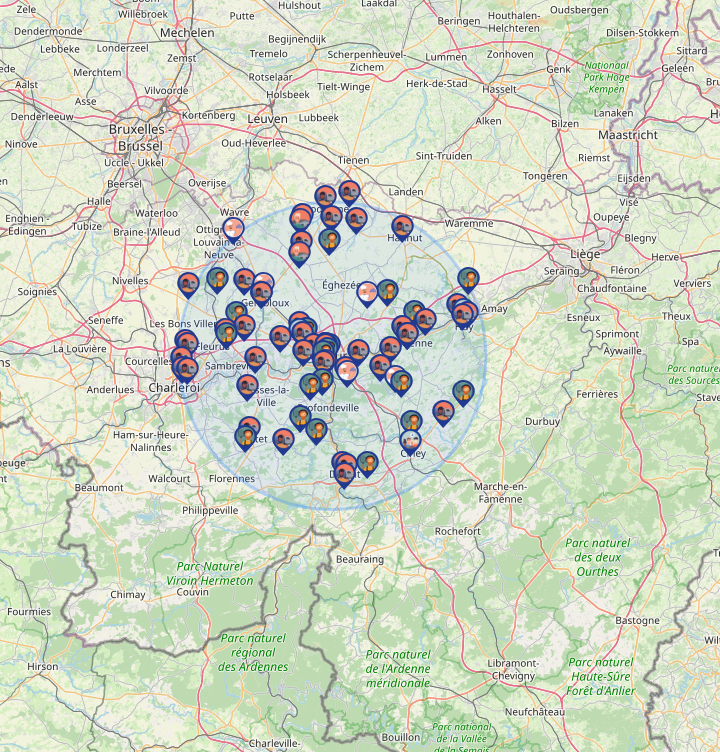 Soutien  par la Wallonie dans le cadre de l’Interface producteurs-distributeurs (CdP)
AS Aviculture-Cuniculture
24
La Charette
Constats : 
La logistique est un frein au développement local par des pts volumes peu rentables ;
La demande est très variée ;
Il y a une mauvaise connaissance des acteurs en présence.
Cibles: producteurs/transformateurs, intermédiaire/acheteurs logisticien/transporteur
=> Enregistrer vous GRATUITEMENT sur le site lacharrette.org

Adhésion prise en charge pour les 100 premiers utilisateurs
(permettant l’accès à la totalité des fonctionnalités du site)
AS Aviculture-Cuniculture
25
Plan Azote en Flandre
Objectif: diminution de 50% des émissions d’N d’ici 2023
Mesures intégrées dans le plan stratégique pour la PAC        CE refuse de débloquer les aides directes de la PAC
Initiative portée par la ministre de l’Envi (NVA); approuvée aussi par l’Open Vld; agriculteurs soutenus par le CDNV; conseil d’Etat
Conséquences: 
-30% du cheptel porcin et -10% ch. avicole d’ici 2030.
41 fermes rouges devront mettre en terme à leur activité fin 2025 + 120 ét. en orange (possible arrêt d’ici 2026)+ autres élevages dans systèmes de diminution NH3 doivent démontrer -60% émissions d’ici 2030.
Plan Azote étudié par le VILT (centre d’information flamand pour l’agriculture et l’horticulture): entre    7 000 à 8 000 exploitations ne pourront plus obtenir de nouveaux permis d’installation.
AS Aviculture-Cuniculture
26
Plan Azote en Flandre
Quid en Wallonie?
Émission d’N bien <
Cheptel porcin = 6% du cheptel  national; volailles = 16%
Toutefois, mise en demeure par la CE       Ministre Tellier a modifié le PGDA (validation au 16/02/2023):
Interdiction des épandages dans les zones vulnérables et sites en pente
Création d’un registre de fertilisation N
Diminution du stockage des effluents hors infrastructures (en bovins, 9 mois et non 10 mois, 6 mois pour les fumiers de volailles, 1 mois pour les fientes de volailles > 55% MS)
AS Aviculture-Cuniculture
27
Plan Azote en Flandre
Flandre: pas moins de 80% des zones naturelles du Nord p. renferment un niveau N trop > dans leur sol; voir aussi PB où18 000 projets privés de permis; secteur agri fld à l’origine de 60% de la production N en Fl.
Plus aucun site agricole à proximité des zones Natura 2000 ne devant dépasser un seuil critique d’N.
Conseil d’Etat sollicité et avis sévère rendu le 2/10 (manque de transparence sur les rejets d’N et un système de seuils d’exonération arbitraire). Cette absence de cadre clair fait craindre un arrêt total des octrois de permis d’environnement.
AS Aviculture-Cuniculture
28
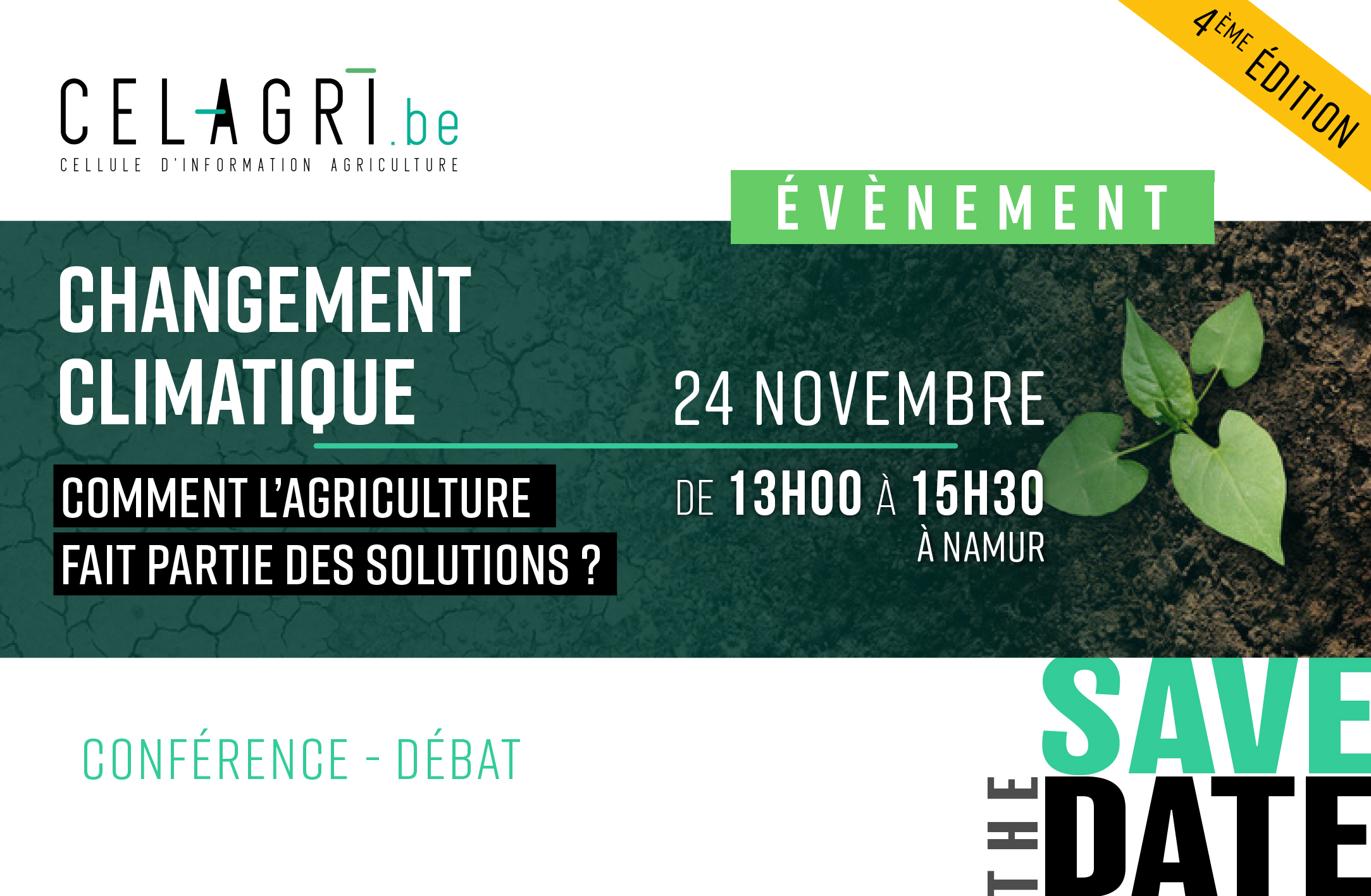 INTERVENANTS 
 
François Duchêne (Chercheur scientifique en modélisation du climat régional à l’Institut royal Météorologique) : Le contexte générale du changement climatique et les impacts climatiques en Belgique.
Remy Blanchard (Coordinateur du CePiCOP – Centre pilote Céréales, Oléagineux et protéagineux asbl) : Les cultures innovantes en Wallonie et leur intérêt dans le contexte du changement climatique.
Brieuc Hardy, Caroline Chartin et Frédéric Vanwindekens (Chercheurs à l’Unité Sols, eaux et productions intégrées du CRA-W) : Le stockage du carbone dans le sol : une mesure d’atténuation possible ?
INFOS PRATIQUES
Adresse : CREAGORA - Rue de Fernelmont 40/42, 5020 Namur
Inscription via le site du Collège des Producteurs
7. Divers
AS Aviculture-Cuniculture
30
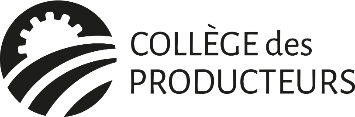 MERCIpour votre écoute
Avenue Comte de Smet de Nayer 14 - 5000 Namur - 081/24 04 30 - info.socopro@collegedesproducteurs.be - www.collegedesproducteurs.be
AS Aviculture-Cuniculture
31
Les slides qui suivent sont issues de la précédente AS et permettent de rappeler certains contextes déjà développés précédemment.
AS Aviculture-Cuniculture
32
Révision des normes de commercialisation des volailles
Œufs:
Le marquage doit être effectué sur l'exploitation de poules pondeuses elle-même. Un État membre peut prévoir une exception pour le marquage à la première station d'emballage suivante, mais cette exception doit être autorisée sur la base de critères objectifs. 
En cas d'obligation de confinement, les œufs de plein air peuvent être marqués comme tels pendant la période d'obligation de confinement temporaire. Ainsi, la période de 16 semaines expire et aucune condition n'est imposée.
AS Aviculture-Cuniculture
33
Révision des normes de commercialisation des volailles
Volailles de chair:
Définition du foie gras: maintien de la définition. Aucun changement.
Maintien des 5 mentions réservées existantes (alimenté avec …%, élevé à l’intérieur-système extensif, sortant à l’extérieur, fermier élevé en plein air, fermier, élevé en liberté) 
Maintien « plein air » + visuels sur l’étiquetage et publicité protégés 
Ouverture uniquement pour les modes d’élevage « Alimenté avec … % de … » et « « Élevé à l’intérieur — système extensif » MAIS ces termes ne doivent pas induire le consommateur en erreur et doivent être cohérents avec le système de logement utilisé.
AS Aviculture-Cuniculture
34
Révision des normes de commercialisation des volailles (chair et œufs)
Les prochaines étapes:
Acte délégué : consultation interservices CE, puis consultation publique (1 mois) = FINI, puis DG AGRI, ensuite passage au PE et Conseil qui ont 2 mois pour objecter. 
Au plus tôt publication en septembre-octobre, mais vraisemblablement en fin d’année
AS Aviculture-Cuniculture
35
Nouvelle législation bien-être animal
Etapes : évaluation d’impact + 4 propositions législatives fin 2023, dont un règlement sur les normes en élevage et des actes délégués/d’exécution par espèce + transport et abattage
Analyse de l’avis de l’EFSA sur la partie élevage (poulet, pss et repros) :
- pss : mieux éclore à la ferme, 
- poulet : croissance limitée à 50g/j, maxi 11 kg/m², il faut véranda même en poulet PA, période obscure 7/8 h avec transition lumineuse, recommandation parcours extérieur avec 50% occupation+bien aménagé, moins de stress thermique pour les croissances plus lentes, 22 cm perchoir, éviter mutilations
AS Aviculture-Cuniculture
36
Nouvelle législation bien-être animal
-repros : arrêt cages individu, pas restriction eau et ali, litière sèche et friable, enrichissements, période obscurité, éviter mutilations.
-pp : 4 pp/m², perchoirs et plateformes dès 3s, attention fractures bréchet, pas > 75 décibels au niveau du bruit, au moins 5 lux, recommandation parcours, recommandation véranda 20%, éviter taille du bec, enrichissements, litière, arrêt cages
AS Aviculture-Cuniculture
37
Nouvelle législation bien-être animal
Projet d’évaluation impact de la CE (= évaluation des conséquences socio-économiques des différentes options législatives concernant le bien-être animal; la version définitive sera publiée en septembre-octobre en même temps que les propositions législatives). : « le bien-être des animaux est compromis » : 
• par le logement et l'équipement (cages)
• par certaines pratiques  (litière humide et durcie, mutilations sans anesthésie et/ou analgésie, telles que l'épointage du bec)
• par des méthodes d'étourdissement inefficaces (étourdissement des volailles par bain d'eau) 
• par certaines conséquences négatives involontaires des stratégies de sélection/reproduction (Pex: les poulets de chair présentent des problèmes au niveau des pattes et d'autres troubles liés à leur croissance rapide). 
•…
AS Aviculture-Cuniculture
38
Nouvelle législation bien-être animal
Info reçu à titre confidentielle de ERPA: cette évaluation a reçu un avis négatif du CER (organe de la Commission UE en charge d’évaluer si les évaluations d’impact remplissent tous les critères requis), notamment en raison  :
 d’une conception et d’un éventail des options insuffisamment développés. 
 d’une analyse d’impact insuffisamment développée et transparente.
AS Aviculture-Cuniculture
39
Vaccination contre la grippe aviaire : comment va-t-elle être mise en place?
Acte délégué autorisant la vaccination dans l’UE, nécessitant le besoin d’un monitoring sera chaque semaine par test et un contrôle une fois par mois par le véto officiel 
Besoin d’étudier la disponibilité des vaccins à l’échelle du marché (en cours par les entreprises)
L’AFCSA annonce une vaccination au plus tôt pour 2024, mais nécessité de déterminer la stratégie maintenant.
La CE ne s’est pas prononcée encore sur le cofinancement possible de la vaccination
2024 : présidence UE par Be et le Ministre Clarinval fera de la lutte contre IA une de ses priorités ; toutes les avancées positives en matière vaccination seront encouragées.
AS Aviculture-Cuniculture
40
Vaccination contre la grippe aviaire : comment va-t-elle être mise en place?
Le SPF Santé publique propose de lister les tâches pour la stratégie: besoin de moyens vétérinaires supplémentaire, voir si suffisamment de vétérinaires, coûts et dispo des vaccins, coût du monitoring, efficacité du vaccin dans le temps si mutation, quels coûts à mutualiser au niveau du fonds sanitaire, quelles catégories de volailles, …). Prochaine réunion organisée par le SPF Santé publique le 26 juin.

Le secteur flamand s’est réuni récemment pour évaluer le coût de la surveillance et voir ci ces coûts ne seront pas plus élevés que les bénéfices ; attente des laboratoires pour avoir des propositions de prix :
 ?coût du vaccin
 ?coût de la surveillance et effet sur les exportations intracommunautaires/besoin de s’aligner avec les pays voisins vu les échanges/faire tous la même chose
AS Aviculture-Cuniculture
41
Fonds sanitaire : nouveau système de prélèvement des cotisations en préparation
21 catégories ; beaucoup de factures papiers/manuelles (volailles alternatives)
Application d’un coefficient ; tout peut être automatisé ; moins d’interprétation
Même pourcentage pour tous, à partir de la valeur moyenne des animaux
Petits paient 50% de plus ; demande CdP et fwa de regarder à être plus juste
AS Aviculture-Cuniculture
42
Recherche
PRIORITAIRES
Autonomie protéique
Aménagement des parcours
AS Aviculture-Cuniculture
43